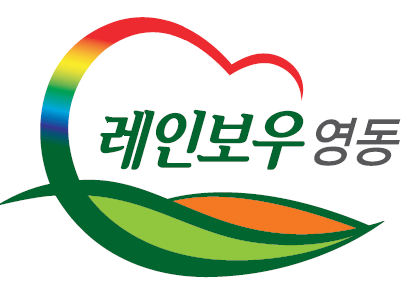 주간업무 추진계획
(2024. 7. 8. ~ 7. 14.)
1. 2024년 제2회 추가경정 예산편성 
7. 8.(월) ~ 7. 12.(금) / 예산안 조정 및 심의
.
기 획 감 사 과
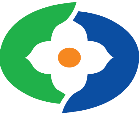 2. 제325회 영동군의회 임시회
.
.
.
3. 2023회계연도 지방보조사업 운용평가 
7. 8.(월) ~ 7. 12.(금) / 479개 보조사업(군비100%)
32,852,750천원 / 평가결과서 확인 및 객관적 평가여부 검토
기 획 감 사 과
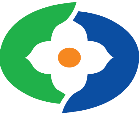 4. 달리는 국민신문고 운영
7. 12.(금) 10:00 / 소회의실 / 국민권익위원회 주관
주민들의 고충 및 애로사항 상담 및 해결방안 모색
.
.